PERMASALAHAN PADA KOMPUTER
Permasalahan pada perangkat Keras
    Setiap komputer pasti pernah mengalami masalah, terutama pada komponen perangkat kerasnya. Masalah dengan komponen perangkat keras perlu penanganan yang serius, karena sulit dilokalisir dan disingkirkan tanpa alat yang tepat, keahlian dan pengalaman yang menunjang. Beberapa permasalahan yang sering terjadi pada perangkat keras komputer disertai dengan solusi  untuk mengatasinya.
Beberapa permasalahan pada komputer dan solusinya.
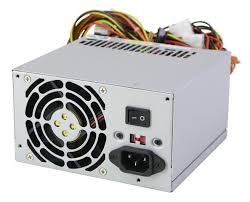 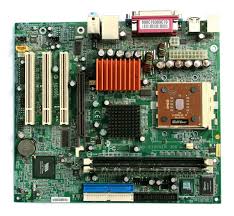 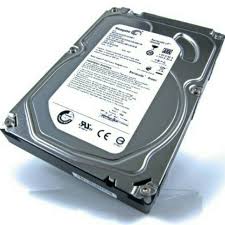 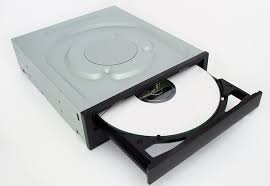 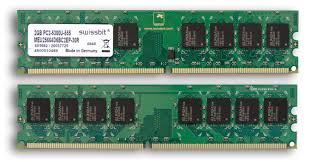 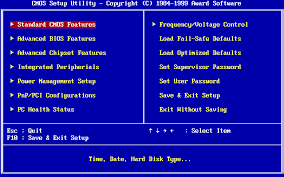 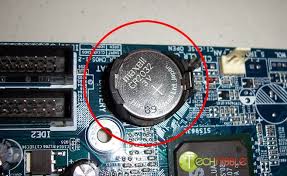 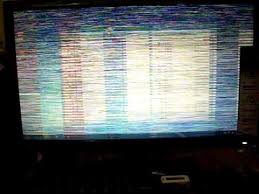 2. Permasalahan pada perangkat Lunak
Perangkat lunak pada komputer juga kadang mengalami permasalahan. Misalnya sering hang, menutup sendiri, atau tidak bisa dijalankan. Cara untuk memperbaikinya adalah dengan melakukan perbaikan menggunakan file instalasi perangkat lunak tersebut melalui fitur repair. Jika tidak terdapat opsi repair, maka bisa dilakukan reinstall atau instalasi ulang pada perangkat lunak tersebut. Sebelum melakukan reinstall sebaiknya lakukan dulu uninstall atau remove  untuk menghapus perangkat lunak tersebut dari sistem operasi supaya tidak terjadi konflik file. Setelah dilakukan uninstall, baru lakukan instalasi perangkat lunak tersebut. Untuk perangkat lunak sistem operasi seperti Microsoft Windows terdapat fitur System Restore untuk memulihkan kondisi Sistem Operasi ke beberapa waktu sebelumnya, Dengan demikian, jika terjadi kekacauan sistem maka sistem operasi dapat dipulihkan ke waktu atau kondisi ketika sistem operasi masih berjalan  normal
3 Interaksi antar perangkat
Media Transmisi
Untuk melakukan interaksi antara dua perangkat atau lebih diperlukan media transmisi. Ada 2 tipe media transmisi yang digunakan, yaitu transmisi guide dan unguided.
 a. Media transmisi Guide
Media transmisi guide menyediakan jalur transmisi yang terbatas secara fisik menggunakan sistem kabel. Contoh media transmisi guide adalah twisted pair cable, kabel koaksial, dan serat optik
b. Media transmisi Unguide
Media ini mentransmisikan gelombang elektromagnetik tanpa menggunakan konduktor fisik seperti kabel. Media transmisi unguide digunakan pada jaringan nirkabel (wireless network)
4. Tethering koneksi internet smartphone ke komputer / laptop
Smartphone adalah perangkat yang bergerak yang sering digunakan di era modern seperti saat ini . Smartphone umumnya dibekali dengan koneksi internet untuk menjalankan berbagai aplikasi yang bersifat online. Koneksi  internet tersebut dapat dibagikan ke pengguna ponsel lain atau ke komputer/laptop yang memiliki adapter. Caranya adalah dengan memanfaatkan fitur tethering pada smartphone tersebut.
Berikut ini Langkah-Langkah melakukan tethering atau membagikan koneksi internet dari smartphone dengan OS sndroid ke komputer/laptop dengan OS windows 10
 Pada smartphone, buka bagian settings
 Buka bagian connections
 Buka bagian Hotspot dan tethering
 Tap pada portable Wi-Fi hotspot. Akan muncul tampilan untuk mengatur Wi-Fi hotspot. Isilah kolom Network name dengan nama hotspot dan kolom  Password dengan kata sandi hotspot tersebut. Tap pada save untuk menyimpan pengaturan.
 Aktifkan hotspot dengan melakukan tap atau menggeser switch di sebelah Portable Wi-fi hotspot sehingga menyala biru. Jika hotspot sudah aktif maka pada status bar akan muncul indikatornya.
 Pada komputer atau leptop klik jaringan /Wifi yang terdapat di pojok kanan. Klik salah satu nama hotspotnya.
 Masukkan kata sandi hotspot lalu klik next
 Jika telah tersambung maka pada nama hotspot akan muncul keterangan “Connected Secured”
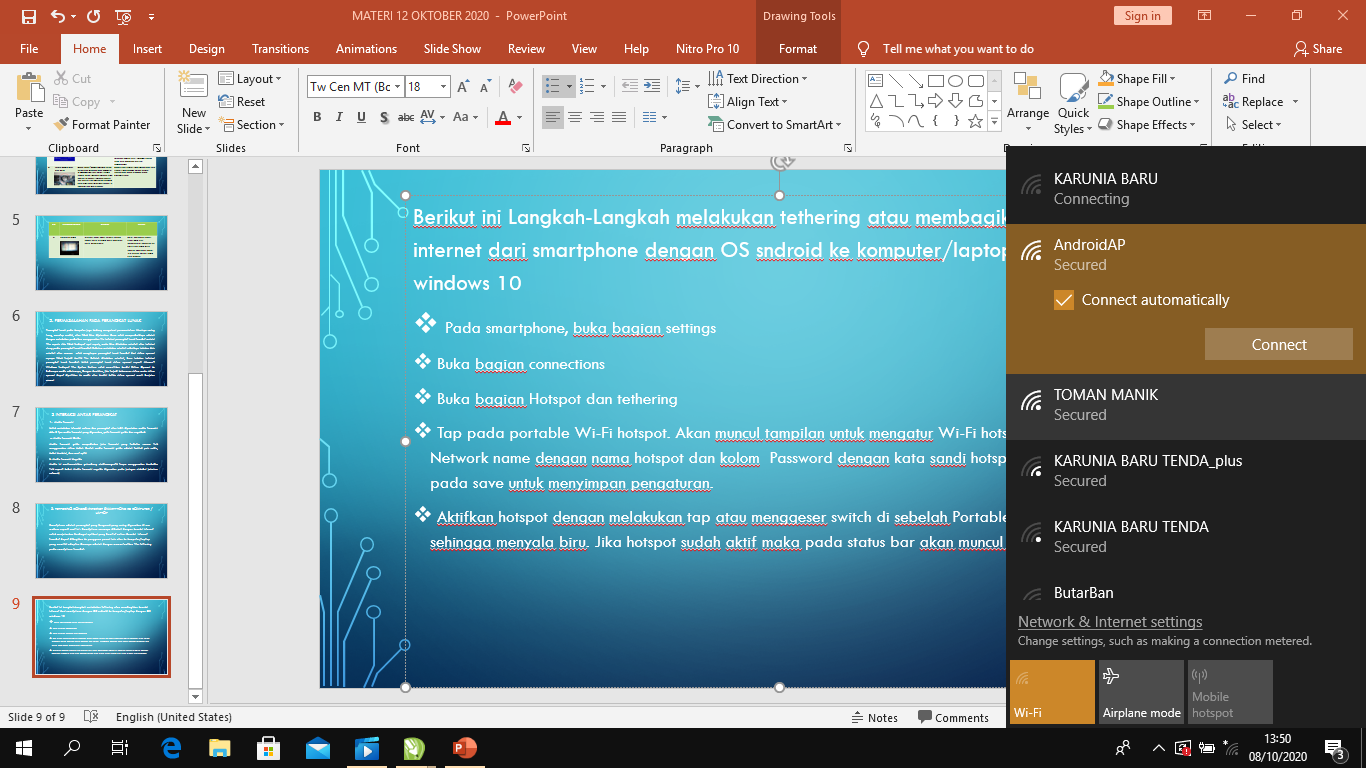 3. Transfer Data Antar-Smartphone
Smartphone umumnya dilengkapi dengan fitur Bluetooth untuk transfer data antara dua smartphone berbeda. Berikut ini Langkah-Langkah melakukan transfer data melalui Bluetooth.
 Pada smartphone buka settings
 Buka connections, lalu nyalakan Bluetooth dengan melakukan tap atau menggeser switch di sebelah Bluetooth sehingga menyala biru dan pada status bar muncul ikon Bluetooth.
 Tap Bluetooth, lalu tap smartphone temanmu, misalkan hp-teman.
 Klik Pair pada masing-masing Smartphone untuk menghubungkan kedua smartphone tersebut. Jika sudah terhubung maka akan muncul status “Connected”
 Misalkan kamu akan mengirim gambar ke smartphone temanmu. Buka aplikasi gallery dan pilih salah satu gambar yang akan dikirim.
 Tap pada ikon share, kemudian tab ikon Bluetooth.
 Pada halaman choose Bluetooth device, klik tap hp teman
 Pada status bar akan muncul notifikasi pengiriman file
 Jika pengiriman file berhasil maka akan muncul notifikasi “Bluetooth share: sent files 1 succesful